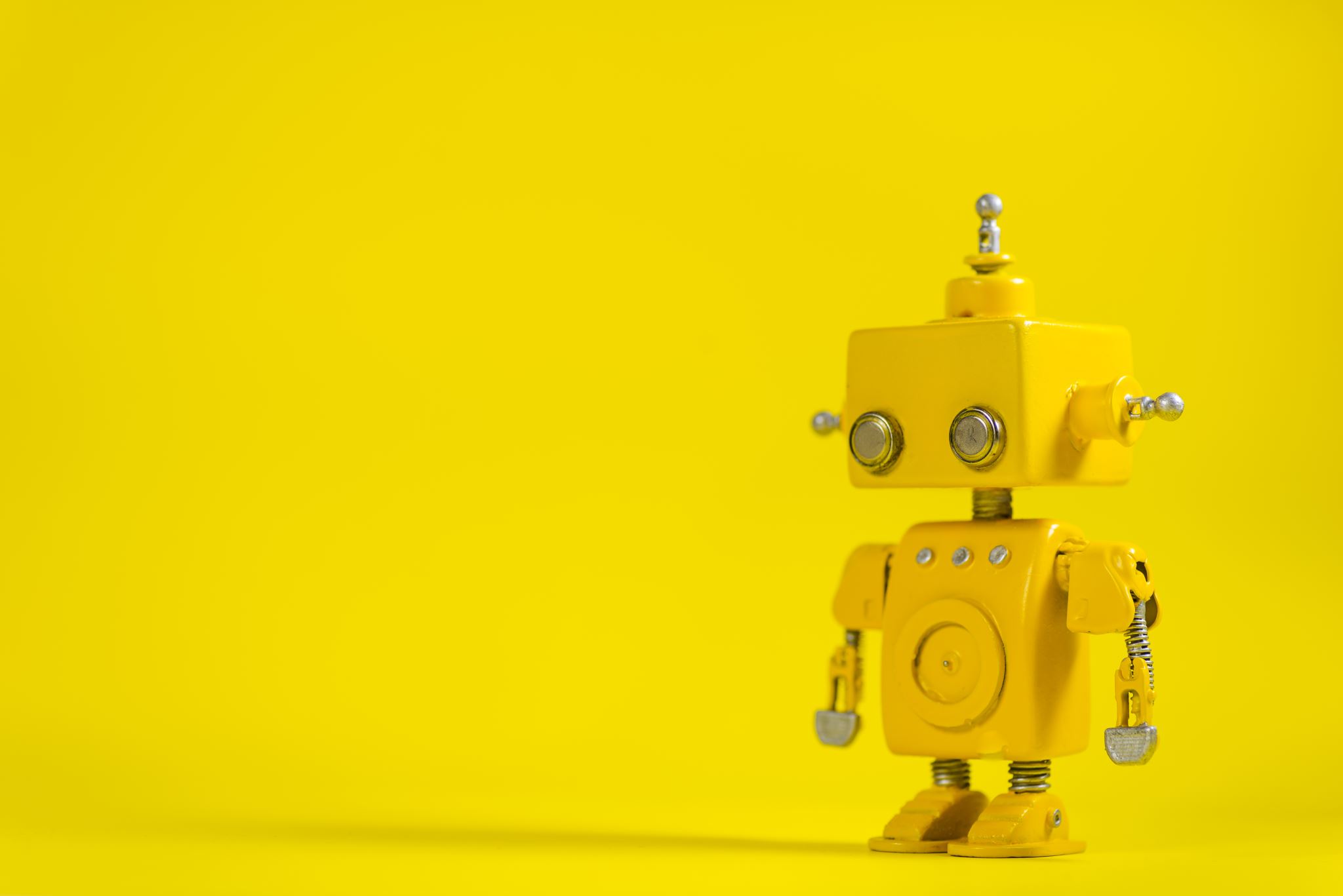 Fundamental to Artificial Intelligent
IT-456

Dr. Saman Mirza Abdullah
Saman.mirza@tishk.edu.iq
Intelligent Agents:
The main objective of this class are:
To define an agent.
To define an intelligent agent.
To define a rational agent.
To Discuss different types of environment.

At the end of this class, you will learn
What an agent is?
How an agent interact with its environment?

At the end of the class, students should be able to
Identify percepts available to an agent, and
Identify the actions that the agent can execute.
Artificial Intelligence - Tishik
2
Intelligent Agents:
In this class, we will focus only on the rational agent.
Artificial Intelligence - Tishik
3
An Agent is a computer system that is capable of independent actions on behave of its user or owner. 
figuring out what needs to be done to satisfy design objectives, rather than constantly being told 

The main point about agents is “autonomous”: capable of acting independently, exhibiting control over their internal state. 
Thus: an agent is a computer system capable of autonomous action in some environment in order to meet its design objectives”. 

An agent is anything that can be viewed as perceiving its environment through sensors and acting upon that environment through actuators (effectors).
What is an Agent?
Artificial Intelligence - Tishik
4
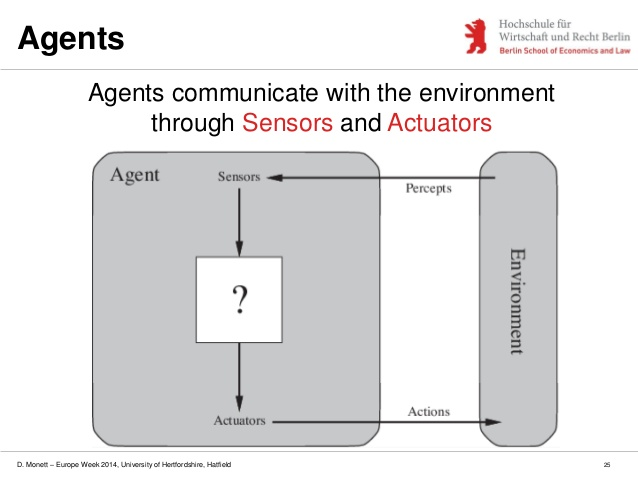 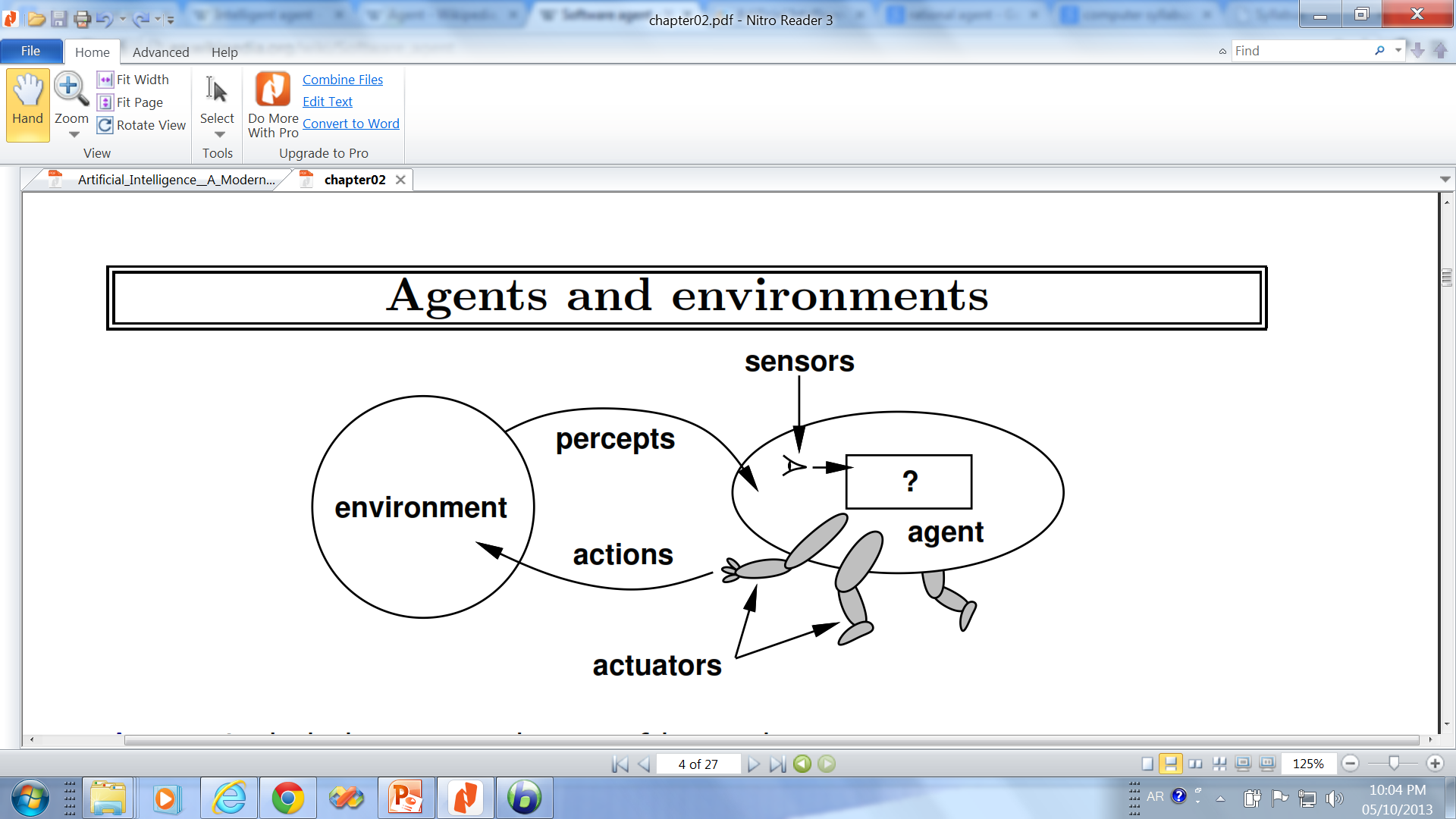 Agent Components
Artificial Intelligence - Tishik
5
Fundamental Functionalities of an agent

Sensing.
Understanding, reasoning, and learning.
Acting.


In order to act, agent must sense. Blind actions are not a characterization of intelligence.
Robotic: sense and act. 
Dose Understanding necessary?
Senses need understanding to be useful.
Agent Components
Artificial Intelligence - Tishik
6
Agent Components
An agent operates in environment.
Measures as how and what, but not omniscient. 

It receives percept from its environment. (input)
The complete set of inputs at a given time is called percept.
The current percept or a sequence of percept can influence the actions of an agent.

It acts upon environment through its actuators (effectors). (output)
An operation involving an actuator is called an action.
An action can be grouped into action sequences.

An agent's choice of action at any given instant depends on the entire percept sequence observed to date, but not on anything it hasn't perceived.
Artificial Intelligence - Tishik
7
Agent Function / Program
Agent function describes the behavior of the agent, which is the mapping process of percepts to action.
Achieved through tabulating functions  
It can describe the external functionality / behaviors of any given agent.
It contains percepts and actions.  (mapping percept to action)
It could be bound or unbound.

Agent program is a code that implements the agent’s functions. 
Achieved through Codes.
It is the enteral design of the system. (Embedded System)
Artificial Intelligence - Tishik
8
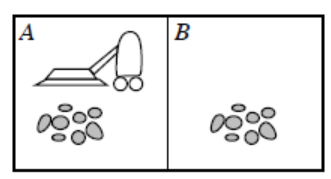 Agent Function / Program
To build an agent function, we depend on tabulating function.
Let us build a tabulating function for this real-world vacuum agent.
Let us built the agent
     Program too.
Artificial Intelligence - Tishik
9
Rational Agent
A rational agent is one that does the right thing, conceptually, every entry in the table for the agent function is filled out correctly .

Rational agent behaves good, right , accurate. 
Mapping percepts (sequence) to actions.
Ideal mapping specifying which action an agent ought to take at any point in time.
Artificial Intelligence - Tishik
10
Rational Agent
A rational agent is one that does the right thing, conceptually, every entry in the table for the agent function is filled out correctly .

Rational agent behaves good, right , accurate. 
Mapping percepts (sequence) to actions.
Ideal mapping specifying which action an agent thought to take at any point in time.
Artificial Intelligence - Tishik
11
Rational Agent
Rational Agent is an agent that gives the best solution for a problem.
Performance measure gives indication how good is the agent's solution.

An agent should be designed according to what the environment need, not to thinks how the agent should behave.

To know what environment need  Nature of environment should be studied.
Artificial Intelligence - Tishik
12
Specify Task Environment
To specify the task environment, you need to know the (PEAS)
Performance measure, (P)
Environment, (E)
Actuators, and (A)
Sensors. (S)

The (PEAS) for the Vacuum cleaner agent:
Artificial Intelligence - Tishik
13
Taxi Driver PEAS
Taxi driver is an open – end problems (unbound environment).
There are no limit for driver ‘s skill and ability.
There are no bound for road issues.
Performance Measure is tradeoffs among different factors
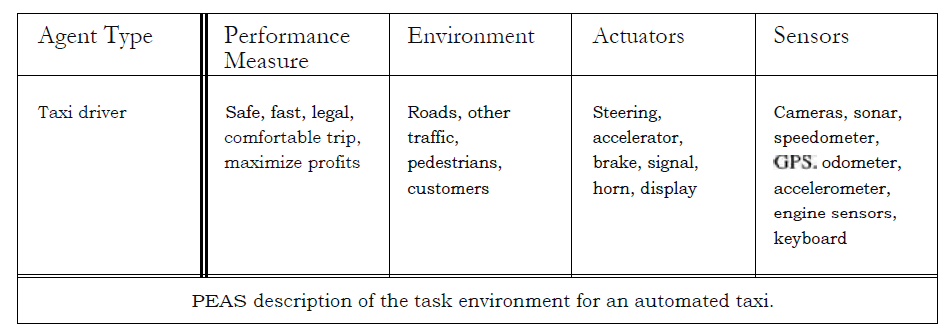 Artificial Intelligence - Tishik
14
Taxi’s Driver TasksSpecifying Task Environment
Performance Measure is tradeoffs among different factors:

Fuel consumption VS trip time and cost.
Profit VS wear and tear 
Passenger comfort 
Violation traffic laws
Disturbance to another driver
Safety
Artificial Intelligence - Tishik
15
Taxi’s Driver TasksSpecifying Task Environment
Environment (complex environment needs complex design)

Different kind of road
Should know traffic law
Recognize pedestrian line
Knows road workers
Knows police cars
Puddles and potholes
The weather of driving
Left or right driving

What actuators and sensors expected for taxi’s driver?
Artificial Intelligence - Tishik
16
More PEAS Examples
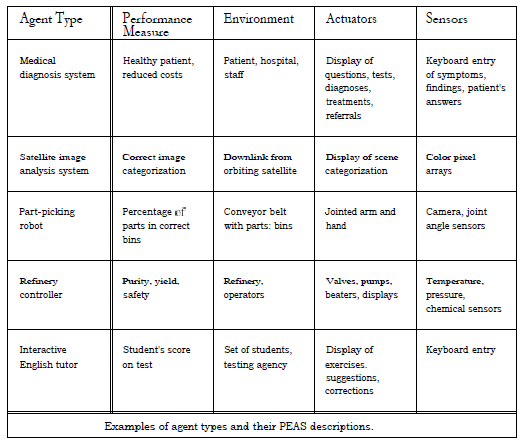 Artificial Intelligence - Tishik
17
Properties of Task Environments
Task environments in AI are very vast.

They can be categorized into smaller dimensions.

These dimensions are identifying the implementation properties of AI agents.

The design of agent’s program and the capabilities of the agent can be built upon these dimensions.
Artificial Intelligence - Tishik
18
Properties of Task EnvironmentsFully and Partially Observable
A task environment is effectively fully observable if the sensors detect all aspects that are relevant to the choice of action; relevance, in turn, depends on the performance measure .
Fully observable environments are convenient because the agent need no maintain any internal state to keep track of the world 

An environment might be partially observable because parts of the state are simply missing from the sensor data

Vacuum agent with only a local dirt sensor cannot tell whether there is dirt in other squares.
Automated taxi cannot see what other  drivers think.	

Agent has no sensors at all then the environment is unobservable.
Artificial Intelligence - Tishik
19
Properties of Task EnvironmentsSingle VS Multi-agent environment
An agent can solve problems by itself is single agent environment.
solving a crossword puzzle 

When a problem cannot be solved with one agent and more than one agent attended is called multi-agent environment.
Chess game

Multi-agent can be :
Competitive.
Cooperative (partially).
Random behavior.
Artificial Intelligence - Tishik
20
Properties of Task EnvironmentsDeterministic VS  Stochastic environment
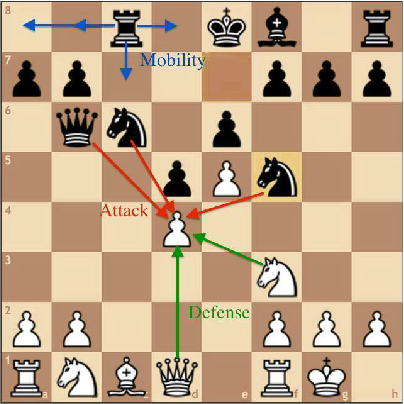 Deterministic vs. stochastic. If the next state of the environment is completely determined by the current state and the action executed by the agent, then we say the environment is deterministic; otherwise, it is stochastic .

We say an environment is uncertain if it is not fully observable or not deterministic

Determined  VS Fully observed.
Stochastic VS partially observed.
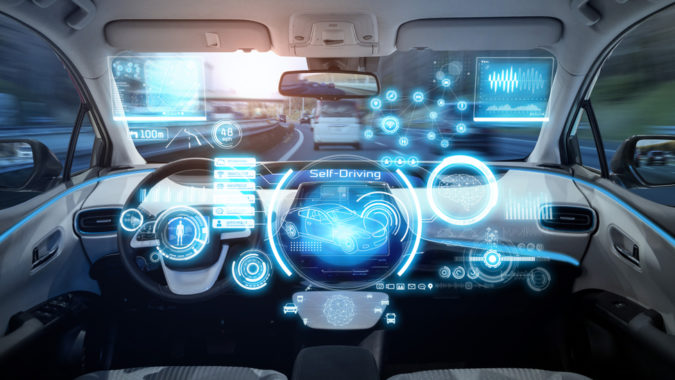 Artificial Intelligence - Tishik
21
Properties of Task EnvironmentsEpisodic VS  Sequential environment
In an episodic task environment, the agent's experience is divided into atomic episodes.
In each episode the agent receives a percept and then performs a single actions.
The next episode does not depend on the actions taken in previous episodes. 
Car assembly.

In sequential environments, on the other hand, the current decision could affect all future decisions.
Car in the (PVI)


Episodic environments are much simpler than sequential environments because the agent does not need to think ahead
Artificial Intelligence - Tishik
22
Properties of Task Environments
Static vs. dynamic: If the environment can change while an agent is deliberating, then we say the environment is dynamic for that agent; otherwise, it is static 

Discrete vs. continuous: The discrete/continuous distinction applies to the state of the environment, to the way time is handled, and to the percepts and actions of the agent 
Chess is discrete
Taxi driver is continuous.
Artificial Intelligence - Tishik
23
Task Environment examples
I need you to answer, why they are like these?
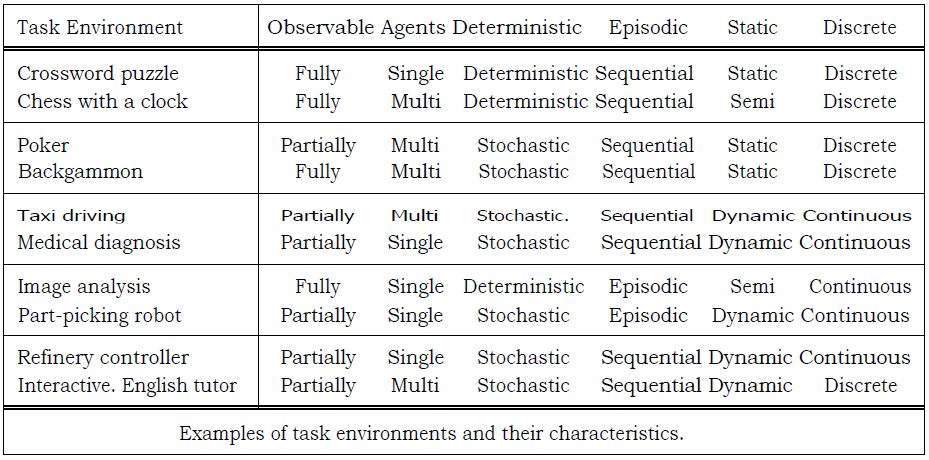 Artificial Intelligence - Tishik
24
The Structure of Agents
Agent behaviors: is the action of the agent that performed after any given sequence of percepts. (Agent Function)

Agent Function: it is the process of mapping from percept to actions.

Agent program: is the inside part of the agent that implement the agent function (Do mapping process). (More related to the job of AI designer) 


Agent : is covering the agent program that executed on a computing device and the physical sensors and actuators (Known as Architecture).
Agent = Program + Architecture
Artificial Intelligence - Tishik
25
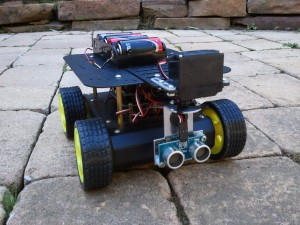 Agent Architecture (Structure)
Agent = Program + Structure
Artificial Intelligence - Tishik
26
Architecture of Agent
The architecture makes the percepts from the sensors available to the program, runs the program, and feeds the program's action choices to the actuators as they are generated 

Program must be appropriate for the architecture.
If the program recommend “Walk” action, the architecture had better have legs .

In all this story, AI designer job is to program an agent.
Artificial Intelligence - Tishik
27
Agent’s Program
The general Structure of any agent program is like this:

Receiving precept form sensors as input, and
Return actions through actuators as output.


The basic types of Agent Program are:

Simple reflex agents; 
Model-based reflex agents; 
Goal-based agents; and 
Utility-based agents.
Artificial Intelligence - Tishik
28
Agent ProgramSimple – Reflex Agent
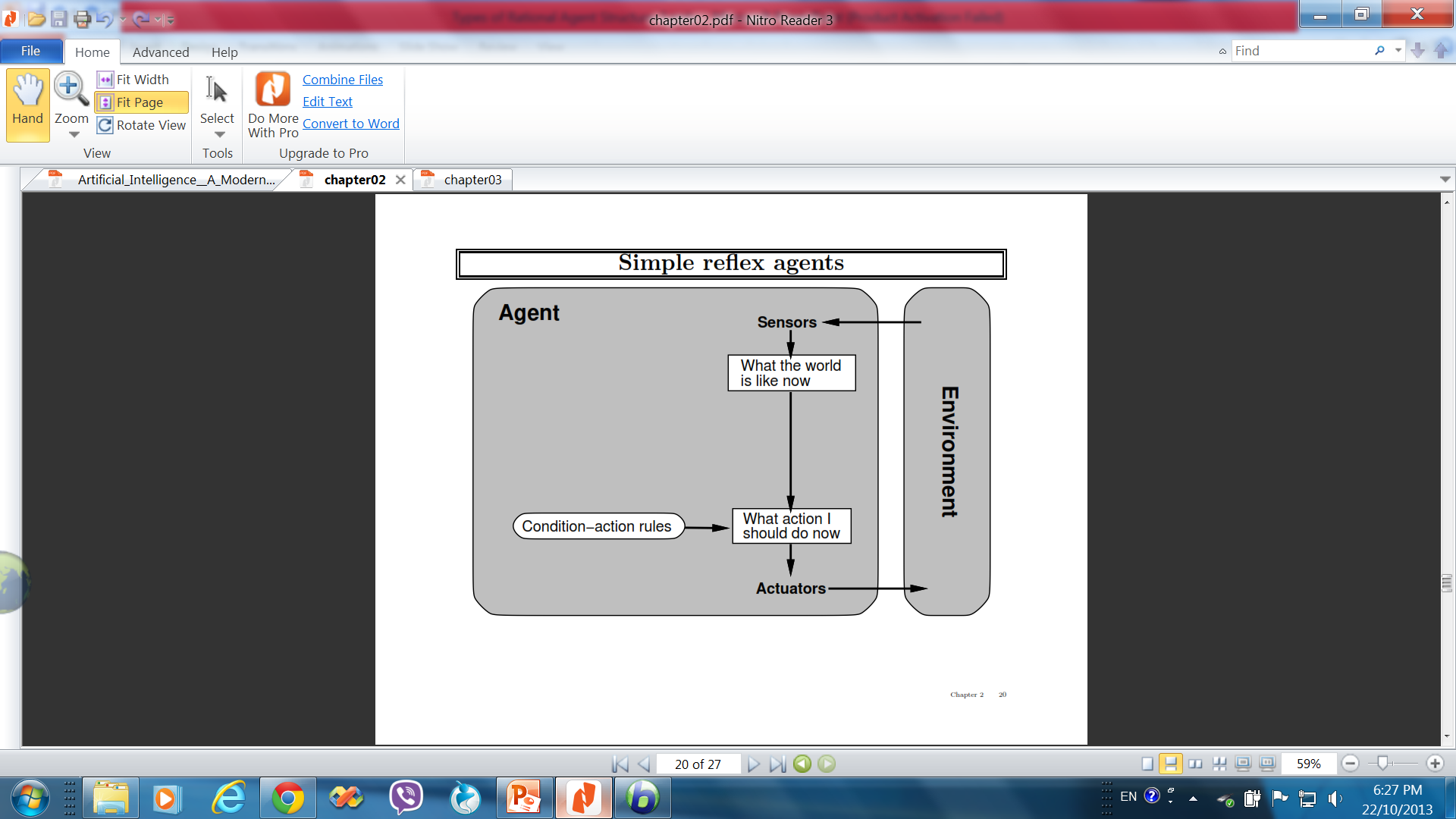 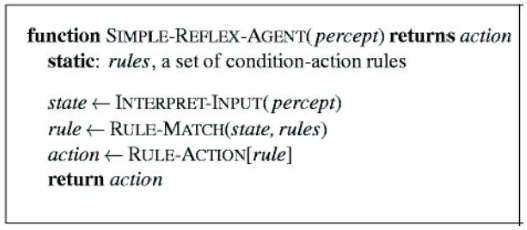 Artificial Intelligence - Tishik
29
Agent ProgramSimple – Reflex Agent
Select actions on the bases of current precept, ignoring history of precept or past precepts. 
The vacuum example is simplest reflex agent.
Depends on current location whether it dirty or not.
If a car braked, I should initiate braking too.

It is a condition action rule. (Rule -1)
For some condition human can learn them. (braking car)
Another condition is innate for human. (blinking when something approaches the eyes)

It is a simplest action rule. (Rule -2)
Artificial Intelligence - Tishik
30
Agent ProgramSimple – Reflex Agent
Depends on current percept, and only suitable for fully observable environments. 

Doesn’t have previous history.

Small changes makes the model in trouble.

If the brake light doesn’t work.
Diversity of cars has different location for brake light.

Cannot work if part of world is observed.
Artificial Intelligence - Tishik
31
Agent ProgramModel Based Reflex Agent
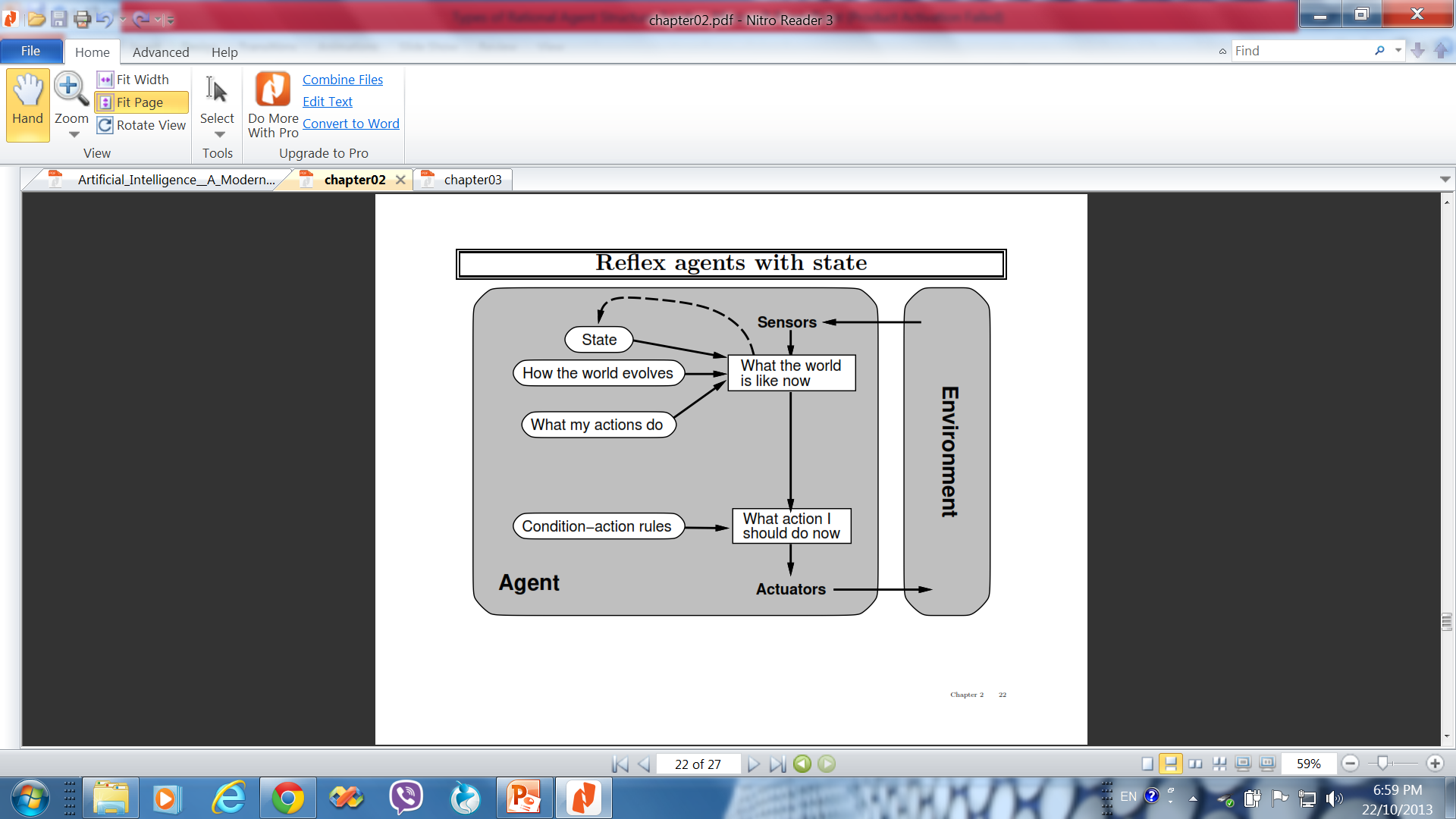 Artificial Intelligence - Tishik
32
Agent ProgramModel Based Reflex Agent
Can observe some unseen precepts. Suitable for partially observable environments. 

Assumes that the agent can possess a model for the environments. 

It should have some states form the previous experience. 

They should be able to maintain some internal states that depends on precept history.

They should be able to answer two questions:
How the world evolves:, The changes that made on the environment irrespective of agent actions.
What agent's action do: what changes will be made on the environment be the agent's actions?

Can be implemented as:
Simple logic circuit.
Complex theories.
Artificial Intelligence - Tishik
33
Agent ProgramGoal Based Agent
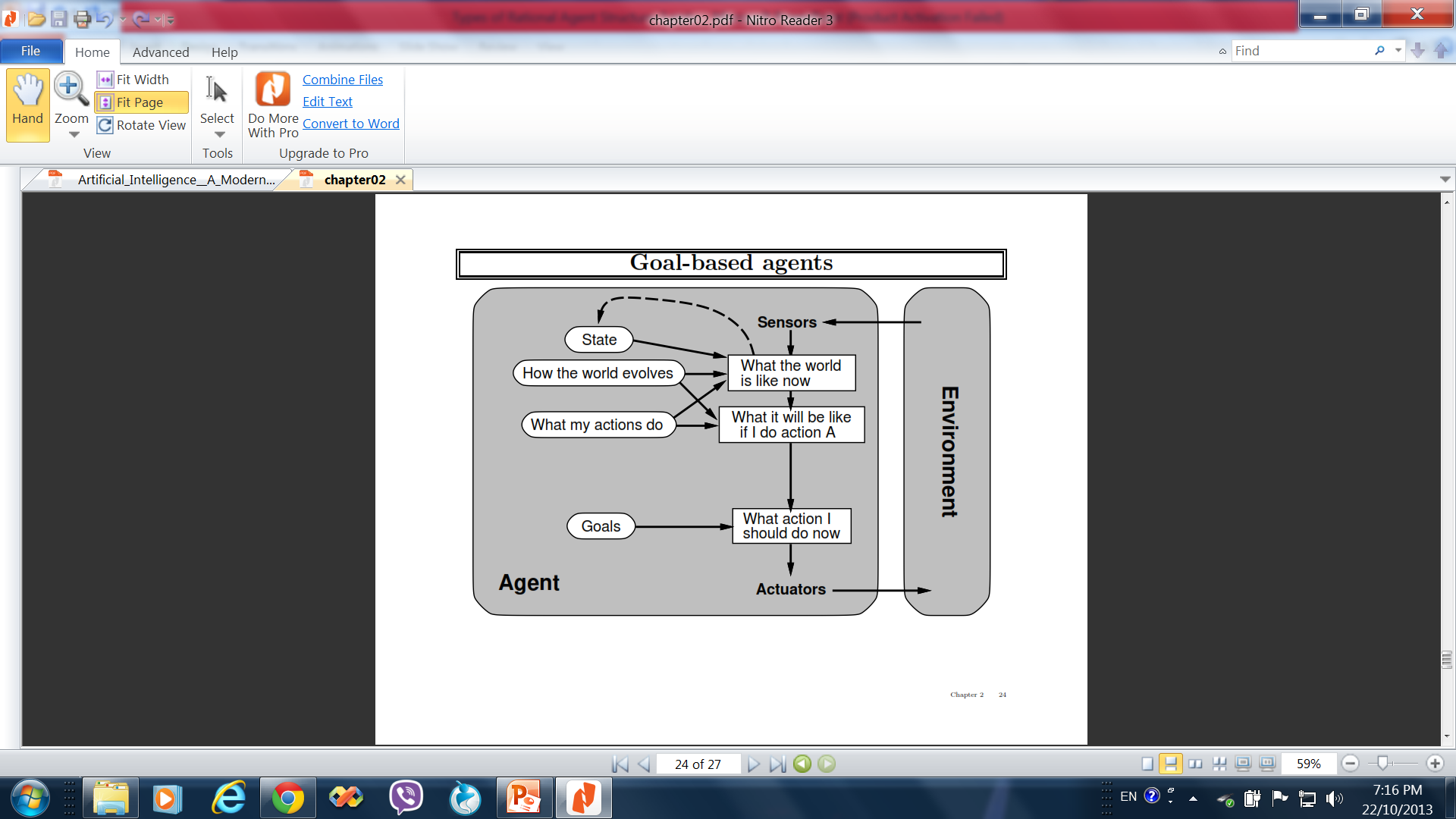 Artificial Intelligence - Tishik
34
Agent ProgramGoal Based Agent
Only information about the stat is not enough. Improvements are necessary on the model-based agents.
The traffic junction has left, right, and straight on, with no goal rules, models cannot help you.
Only take actions that depend on goals (goal-based actions).
Goal based agent can be
Simple only one agent with a precept can achieve the goal.
Complex in which a sequence of percept needed to achieve the goal. In this way the agent needs
Searching 
Planning
Here the situation is different 
What will happened if such condition available?
Do they make me happy?
Artificial Intelligence - Tishik
35
Agent ProgramUtility Based Agent
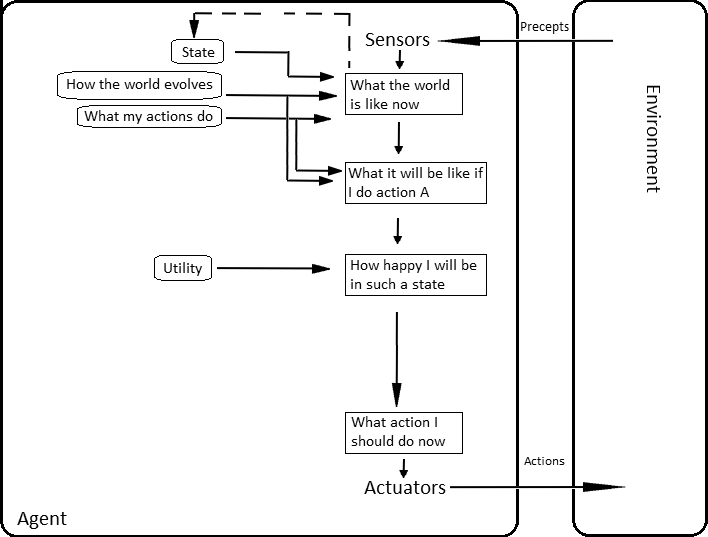 Artificial Intelligence - Tishik
36
Agent ProgramUtility Based Agent
Goal-based model works as binary decision
Yes or No. (get or not) (happy or no)

Many ways can achieve the goal of a model.
Which one is better, quicker, safer, cheaper, or more reliable.
Which one is more useful (utility). 

Utility function shows the internal utility that maximize the external performance measure.
Makes some tradeoff (speed / safe).
Artificial Intelligence - Tishik
37
Agent ProgramLearning Agent
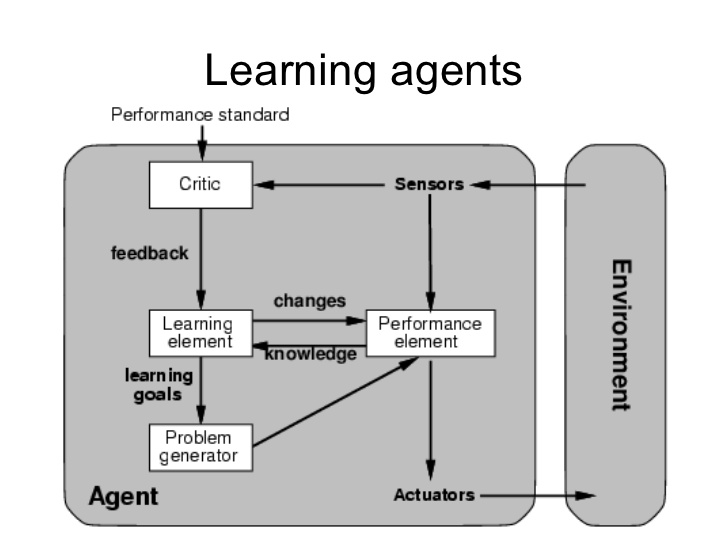 Artificial Intelligence - Tishik
38
Agent ProgramLearning Agent
In such agent, learning and teaching agents are the main issues of the programming function. 
The important difference between the pervious agents and this type are:

Performance element: responsible for selecting external actions. 

Learning element: responsible for making improvements. 

Critic: learning element uses feedback from the critic on how the agent is doing, and determines how the performance element should be modified to do better in the future.

problem generator. It is responsible for suggesting actions that will lead to new and informative experiences
Artificial Intelligence - Tishik
39
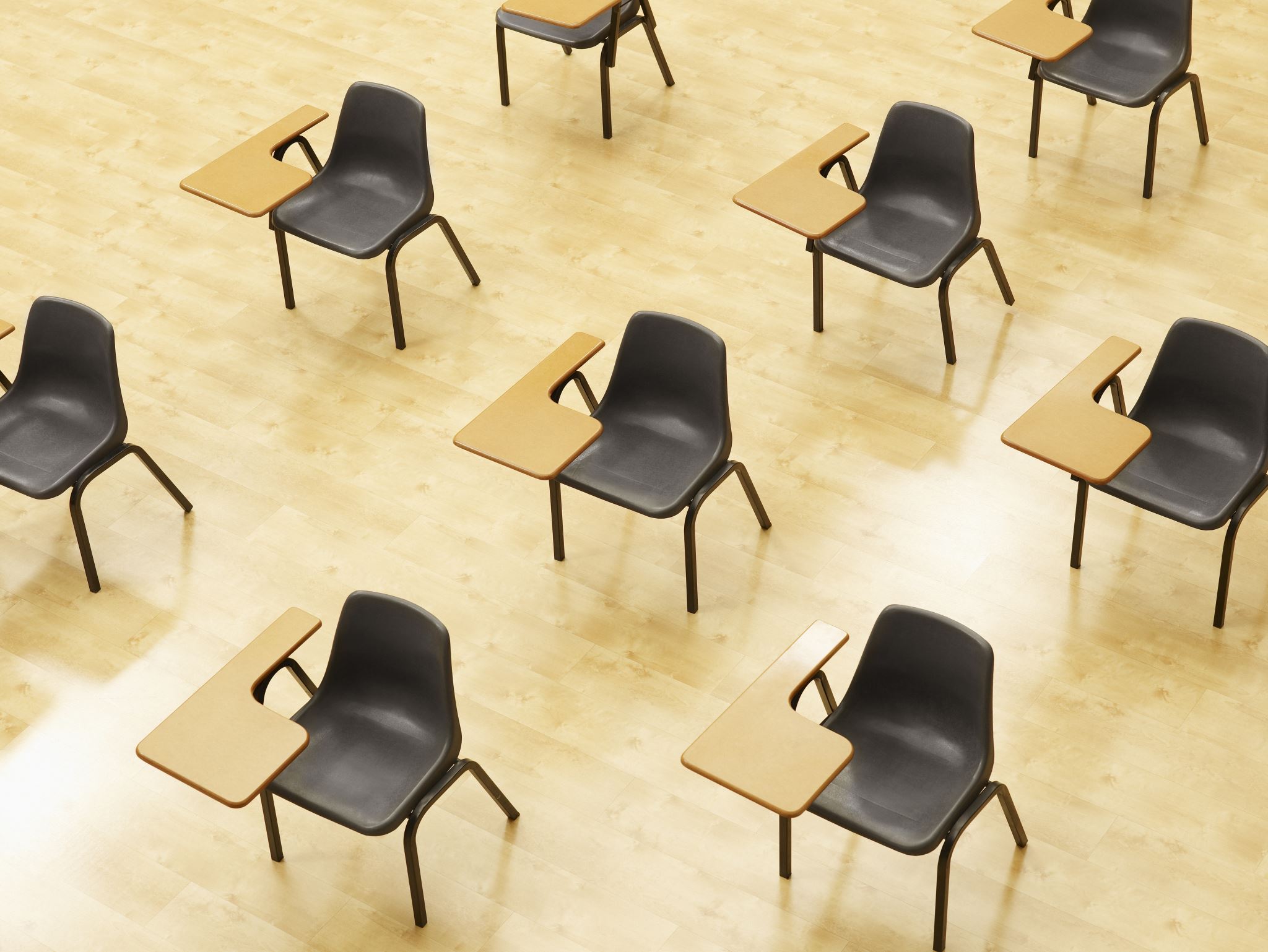 Class Ended
Artificial Intelligence - Tishik
40